Відмінність у армії
ЗСУ
Збройні сили України
Орки (свинособаки) - армія кацапів або вигадана раса істот з фантастичних, фентезійних творів.
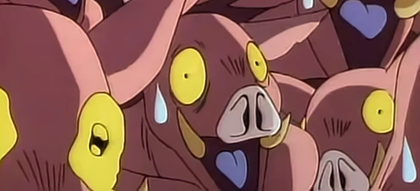